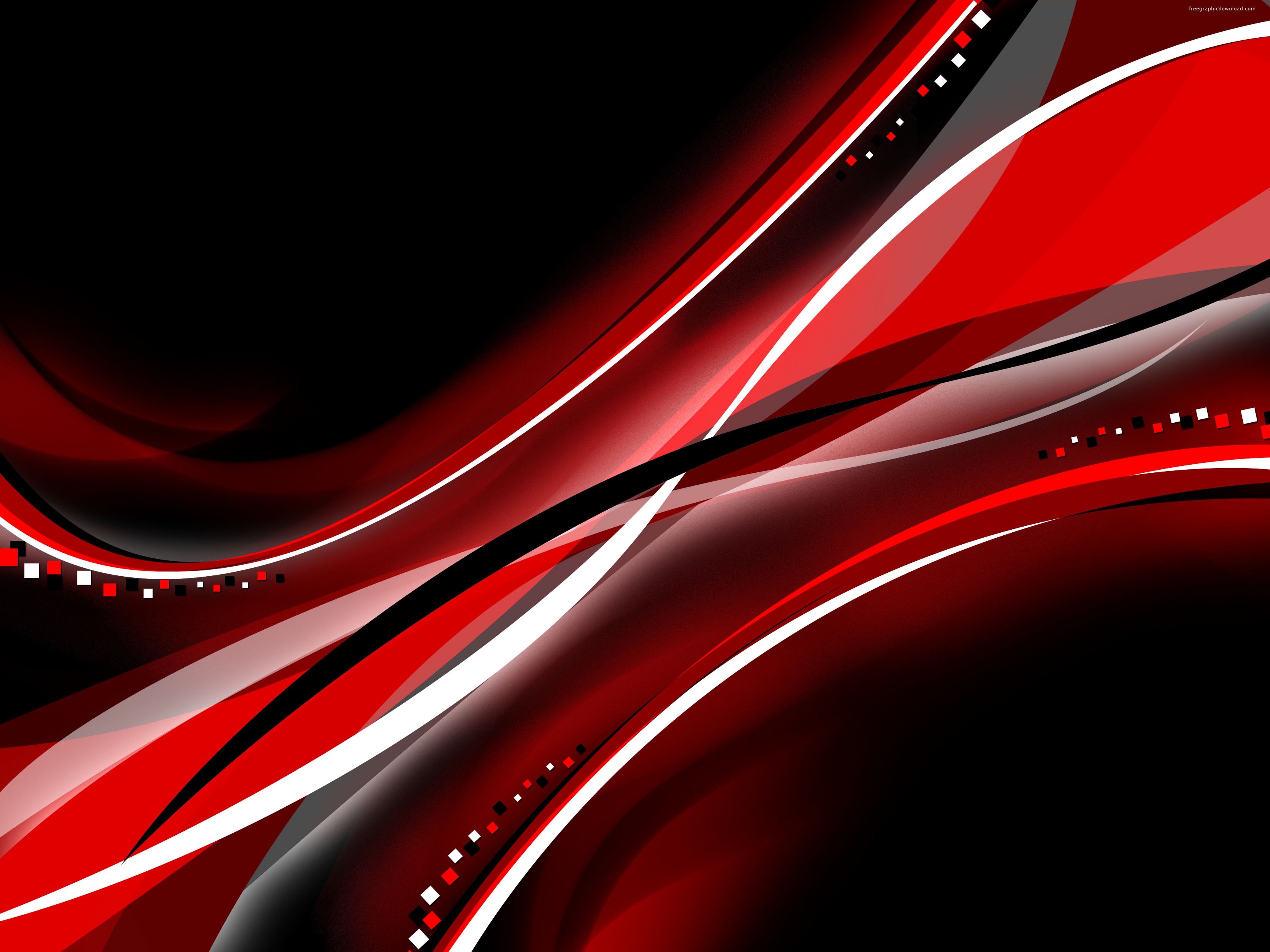 ARM 2020
Preview and Review
[Speaker Notes: Review new features added in the last year (versions 2019.x)
Then preview changes to come in the upcoming year (2020.x)]
Import Weather Data
ARM Powered by GDM Solutions
Import weather data
Import weather data from any weather source CSV file
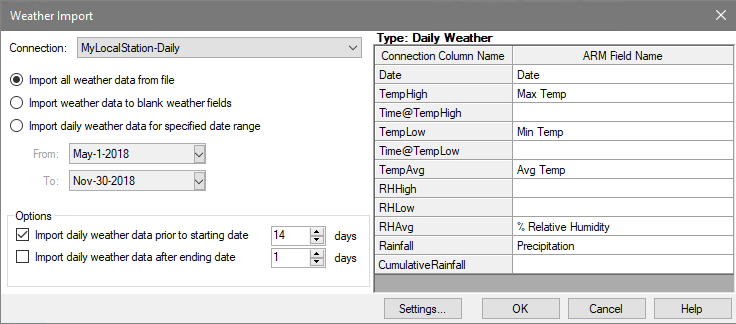 Define connection between CSV and ARM fields
Specify what dates to import data from file
2019.3
[Speaker Notes: #10902]
Import weather data
Feature in Action:
Define connection type and read column headings from CSV
Map CSV headings to ARM weather fieldsHourly = Application; Daily = Weather table
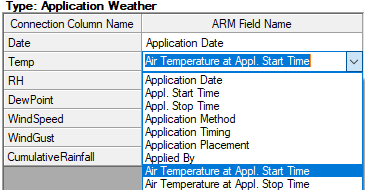 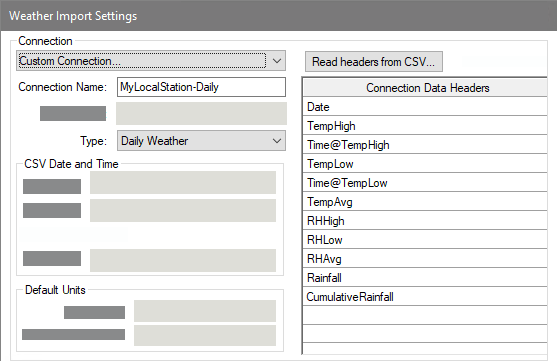 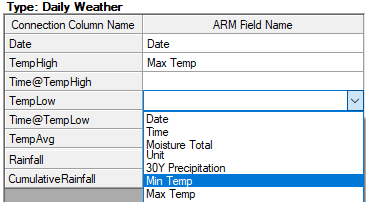 2019.3
[Speaker Notes: #10902]
Custom Labels
ARM Powered by GDM Solutions
Custom Labels
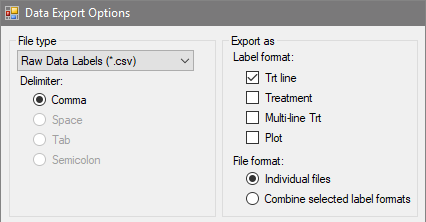 Create custom labels by exporting treatment/plot information to .csv
Use Mail Merge in a word processor to create your own labels
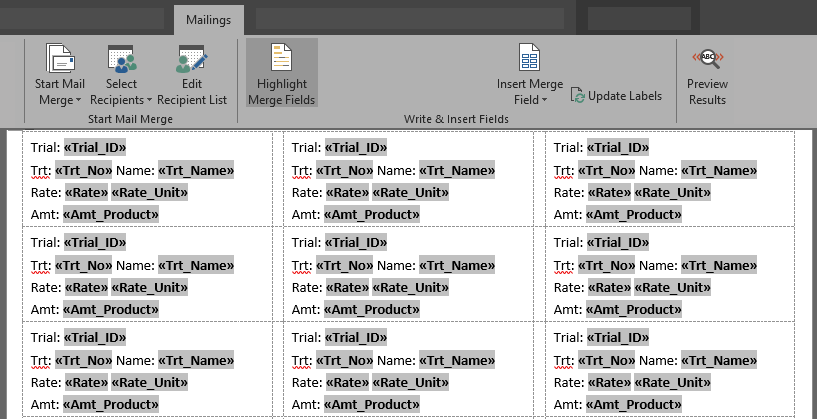 View Tutorial Video
2019.3
[Speaker Notes: #10765]
SE Definitions
ARM Powered by GDM Solutions
SE Definitions
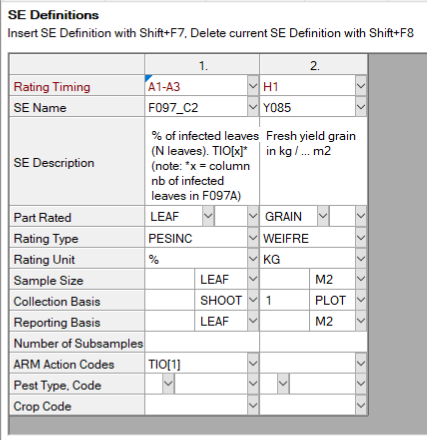 Plan and define standard evaluations (SEs) and tasks to use in the study 
Simpler than importing SEs from file into assessment data editor

Use Tools > 'Build Headers' and 'Build Tasks' to create the SEs and tasks defined in this tab

Multiple rating timings create columns and tasks for each timing code
Two-column SE F097_C2 times 3 rating timings A1-A3 = 6 total data columns
2019.1
[Speaker Notes: #10333]
SE Definitions
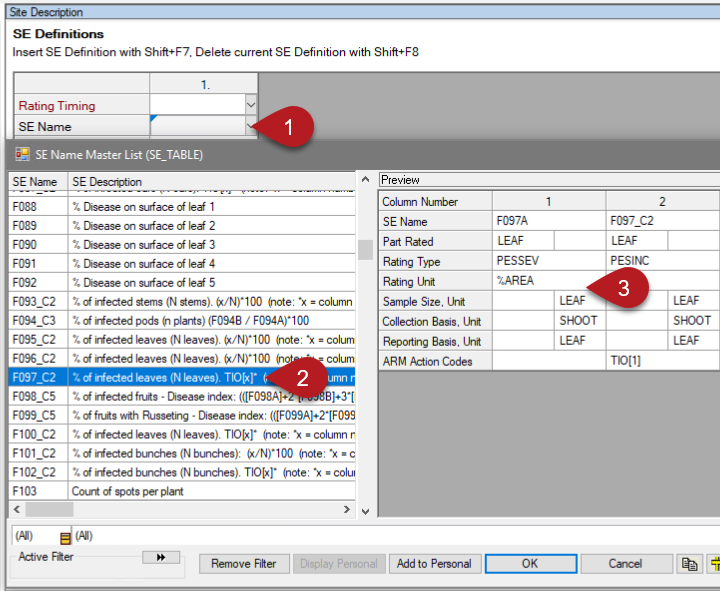 Display SE Name list
Select an SE, can search/filter descriptions
Preview assessment columns defined in SE

Can also define tasks on this tab to add to Schedule editor
2019.1
[Speaker Notes: #10333]
Column Diagnostics
ARM Powered by GDM Solutions
Column Diagnostics
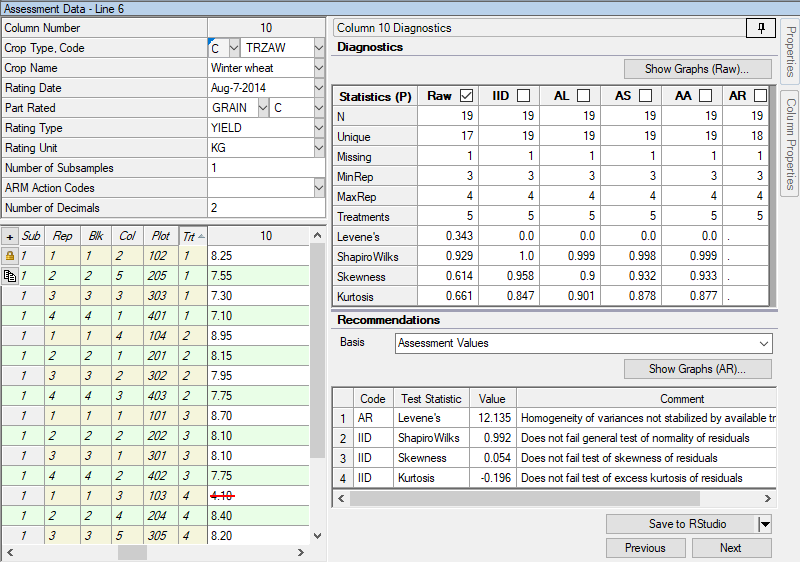 New tool for reviewing data
Statistical tests for assumptions of AOV, run on residuals 
ARM recommends actions from results
View diagnostic plots of data and residuals
Find outliers
2019.8
[Speaker Notes: #11145]
Column Diagnostics
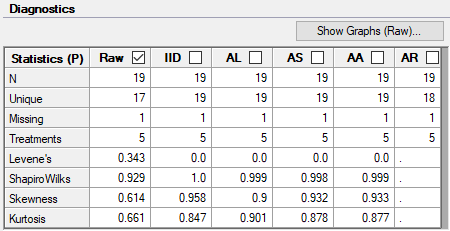 Statistical tests for assumptions of AOV analysis
Levene's:  homogeneity of variance
Shapiro-Wilk's: general test for normality
Skewness/Kurtosis: tests for normality
Tests performed on residuals, not raw data
Significant P value -> test fails, so assumption is not met
2019.8
[Speaker Notes: #11145]
Column Diagnostics
Recommends actionsfor failed tests of AOV assumptions
Transformations
Non-parametric analysis
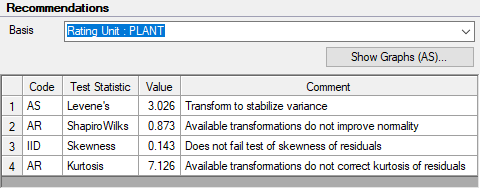 Suggestions based on assumed distribution of data
Determined from: Rating Type, Rating Unit, range of data values
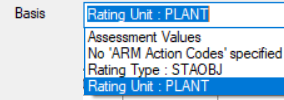 2019.8
[Speaker Notes: #11145
Transforms:
AL: log
AS: square root
AA: arcsine square root

Distributions:
Poisson: "rare event" counts (# disease/insects) -> square root
Binomial: proportion/percentages -> arcsine]
Column Diagnostics
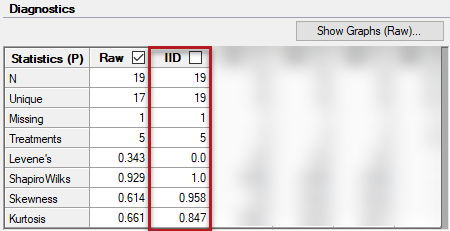 IID - new ARM Action Code
Identically and Independently Distributed
Signifies that column meets all assumptions of AOV
A way to mark column as reviewed, but without any corrections required
AOV analysis is then run on the residuals (previously were run on raw data)
2019.8
[Speaker Notes: #11145]
Column Diagnostics
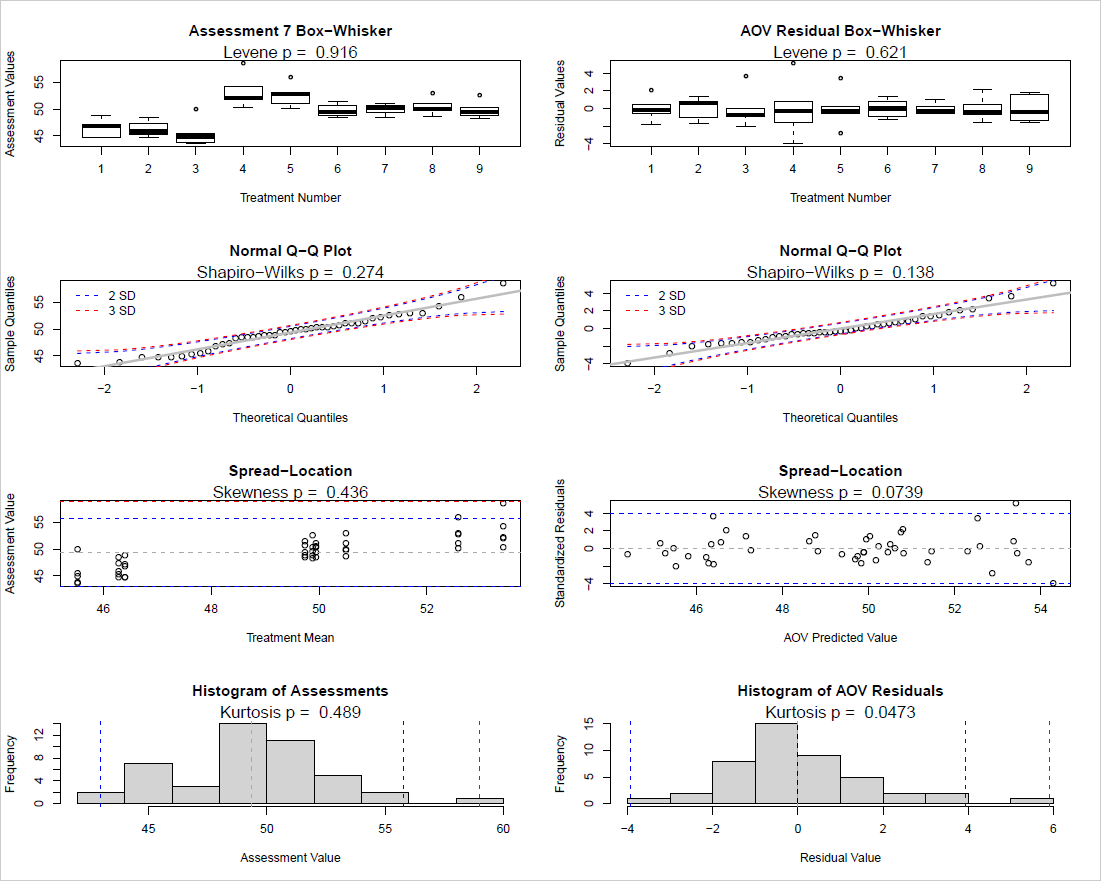 View diagnostic plots:
Data vs. residuals
AOV residuals vs. transformed residuals
2019.8
[Speaker Notes: #11145]
Column Diagnostics
Search for outliers
Search for outliers based on residuals
Calculates a studentized residual (accounts for number of observations)
(coming soon) Exclude all calculated outliers in the column
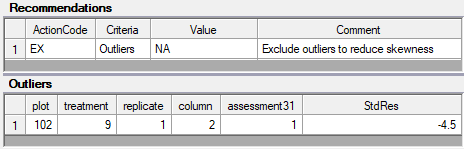 2019.8
[Speaker Notes: #11145]
Non-Parametric Statistics
ARM Powered by GDM Solutions
Non-parametric statistics
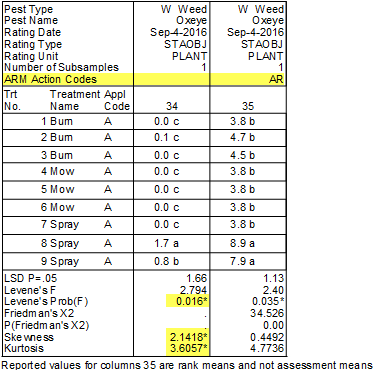 Relies on ranks to analyze data, instead of means and st. dev.
New ARM Action Code: AR (automatic rank transformation)
Rank the data points (Kruskal-Wallis or Friedman's test)
Perform mean comparison test on rank means (LSD)
Analysis included with other AOV columns
2019.8
[Speaker Notes: #11145

Col 10 has significant homogeneity of variance, cannot be fixed by data correction transformations. Run with non-parametric instead.

Rank analysis done based on experimental design:
CRD=Kruskal Wallis
RCB=Friedman's
All others=Aligned Rank Kruskal-Wallis]
Why non-parametric???
ANOVA has assumptions that must be met
Otherwise results may not be valid
Non-parametric analysis does not have these restrictions
Use non-parametric when:
Data cannot be corrected to fit assumptions of AOV
Data is not real-valued, like counts or index scales
2019.8
[Speaker Notes: #11145

Assumptions of ANOVA:
Heterogeneity of variances
Normality of data
Independent samples

Q. Why don't we always use N.P. if don't have to worry about assumptions?
N.P. stats are generally less powerful than the AOV counterparts, so better to use AOV if assumptions are met]
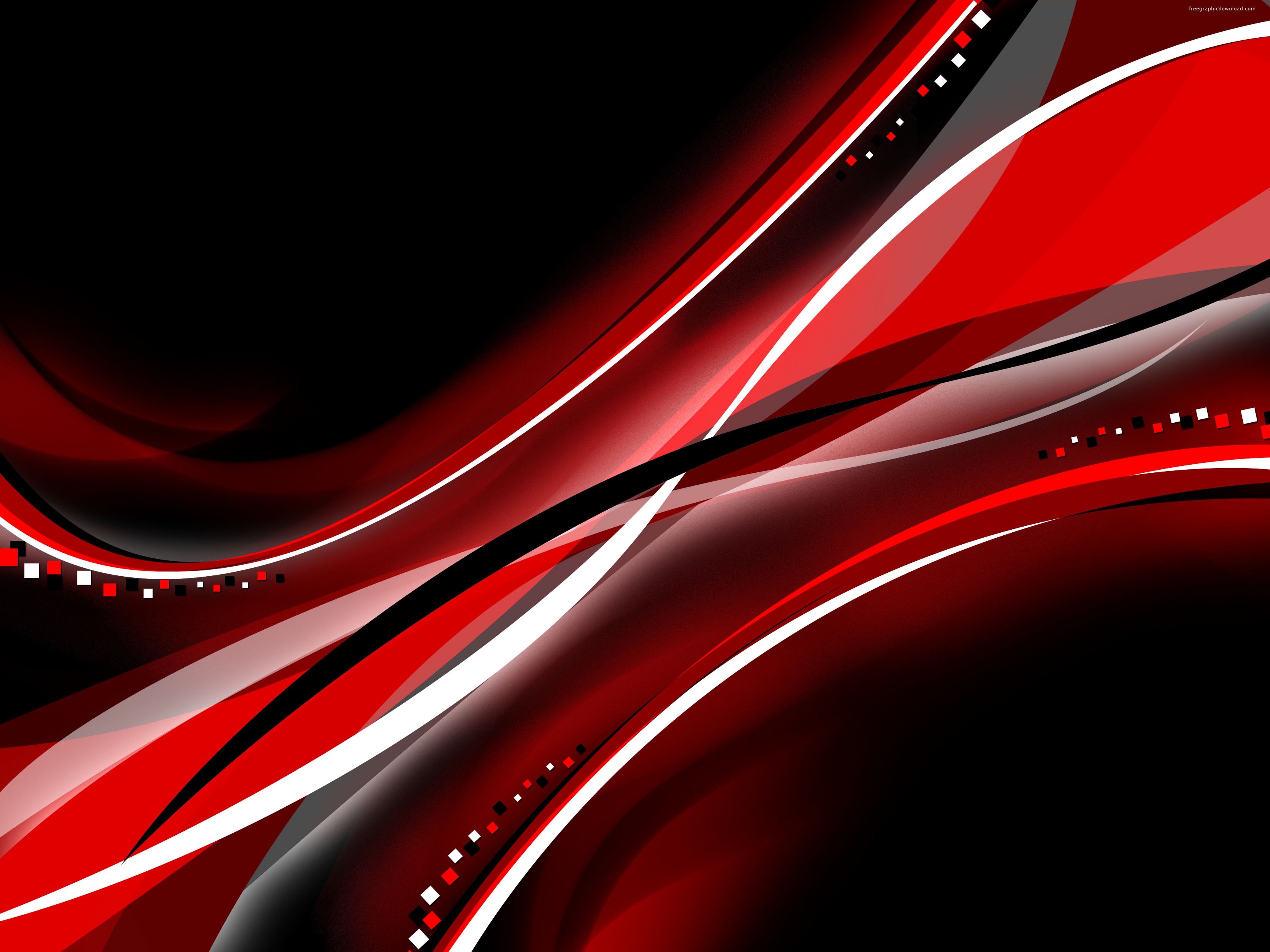 ARM 2019.x Changes
Additional enhancements
Site Description
ARM Powered by GDM Solutions
Quick View toolbar
Feature in Action:
Automatically filter visible Crop Description fields by task

Simplifies interface to view/enter only pertinent information
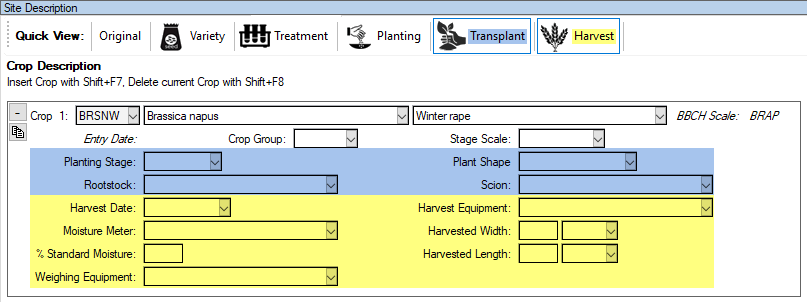 Multi-select to view fields from >1 task at a time
2019.3
[Speaker Notes: #10855]
Trial Location GPS
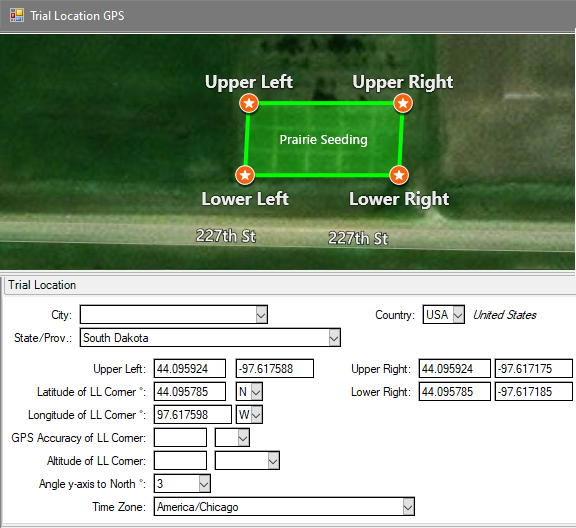 Visually verify accuracy of trial GPS coordinates

Auto-fills Time Zone and Angle y-axis to North (Orientation) based on GPS coordinates
2019.8
[Speaker Notes: #11164]
Trial Location GPS
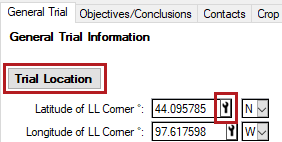 Open from Tool icon in GPS field, or Trial Location button
Useful to catch errors in GPS coordinates entered!
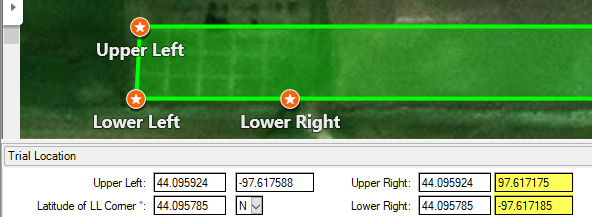 2019.8
[Speaker Notes: …like forgetting a negative in the coordinate!!

#11164]
Track Trial Progress
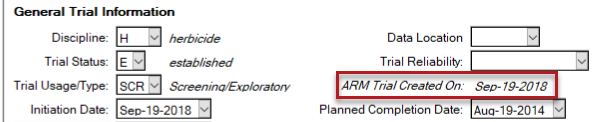 Why document trial progress?
Requested by sponsors.
Provides visibility and credibility to timely data entry.

Added new fields to track status and progress throughout the season.
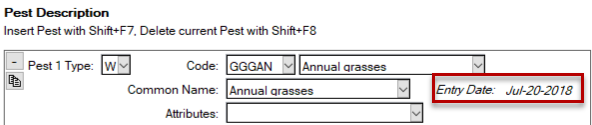 2019.1
[Speaker Notes: These are read only. 

After adding a Crop/Pest then it will add it after selecting either a Crop/Pest. This will disappear if the repeating crop/pest section is deleted. The date will also update if there is a change to either the crop/pest.

Implemented at the request of sponsors, to see when the trialist entered relevant information. This is documentation so that sponsors understand when data has been entered and have the ability to understand those CRO's who enter timely data throughout the season. Sponsors prefer data to be entered at the time so that accuracy is achieved as research is very expensive.

#10407]
Track Trial Progress
Additional new fields to track status and progress throughout the season.
Application tab > Appl. Entry Date  
Assessment Header > Data Entry Date
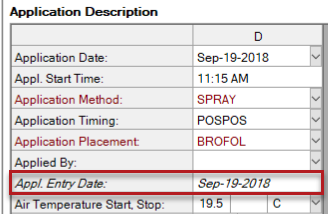 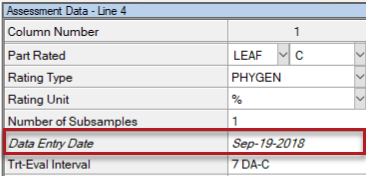 2019.1
[Speaker Notes: Same discussion as previous slide but now applies to the Application tab and Assessment data columns.

#10407]
Trial Origin
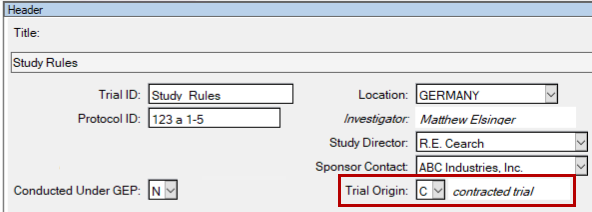 Why track the trial origin?
Helps answer budget questions.
Valuable to the R&D division.
ID’s in-house, contracted or by a public institution trials.




Header editor > Trial Origin or,
Trial Establishment Guidelines > Trial location Table
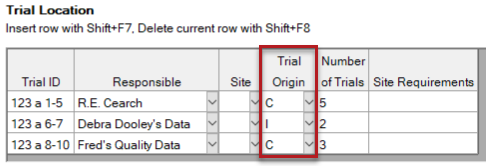 2019.1
[Speaker Notes: Why? This is valuable information to an R & D division as they can assess whether the meaningful trials are in-house, contracted or by a public institution. Research division use this for budgeting purposes to help maximize the value to the research dollars spent.

Go to Header section.

Or, go to a Protocol > Trial Location table to see the option.

#10333]
Application tab
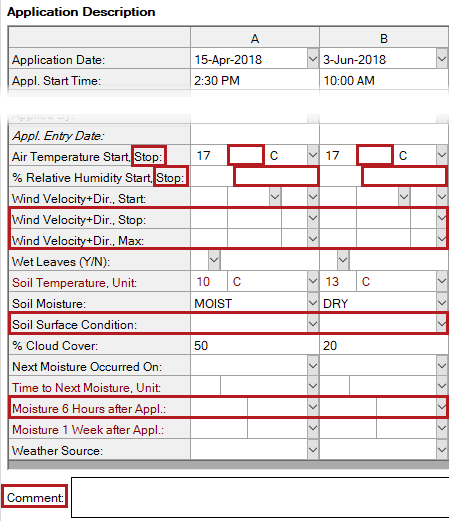 New fields to document additional weather details at time of application:
'at stop time' variants of:
Air Temperature
% Relative Humidity
Wind Velocity + Direction
Soil Surface Condition
Moisture 6 Hours after Appl
Comment
2019.1
[Speaker Notes: Provide more details about history of the trial site

#10333 and 10690]
Previous Crops
Site and Design > Previous Crops table
Additional new fields to document previous conditions at the trial site.
Previous Pest
Month (that crop/pest was present)
Comment
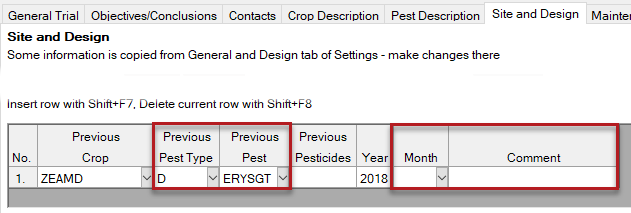 2019.1
[Speaker Notes: Provide more details about history of the trial site

#10333 and 10690]
Protocol Comments
Protocol Comments tab renamed to Instructions
Protocol Description:from General Comments to Instructions
Site Description:from Protocol Comments to Protocol Instructions
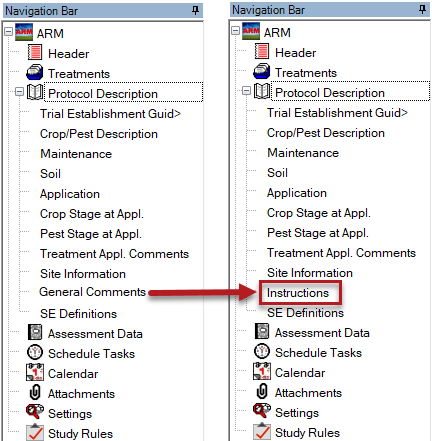 2019.1
[Speaker Notes: FYI 

#10333]
Trial Map
ARM Powered by GDM Solutions
Orientation
Display orientation from North on Trial Map
Orientation entered in General Settings 
Number of degrees from North for the left edge of the trial
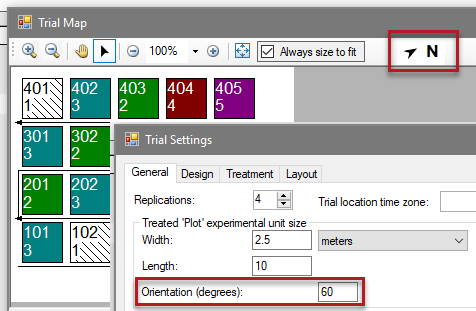 2019.4
[Speaker Notes: #10961]
Study Rules
ARM Powered by GDM Solutions
Consistent entries across Rating Timing
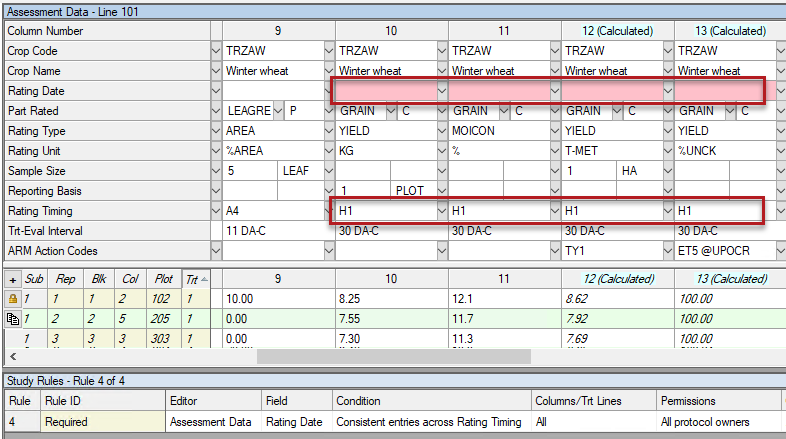 New study rule
Auto-fills and maintains same entry in chosen field, across the same Rating Timing value
2019.4
[Speaker Notes: #11047]
Consistent entries across Rating Timing
Feature in Action:
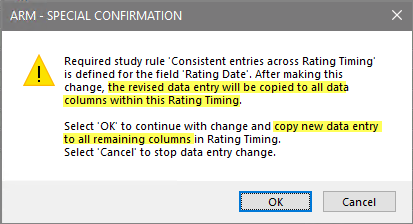 Useful for fields that cannot differ at a single Rating Timing
E.g. Rating Date, Crop information
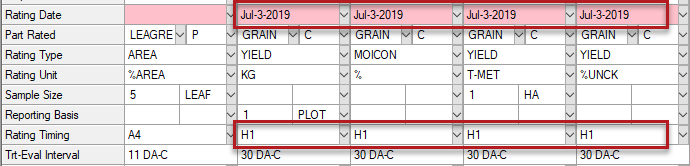 2019.4
[Speaker Notes: #11047]
Permissions
The default permissions is now "Everyone in my company" for new rules

Easier for colleagues to also edit study rules, not just the study owner





Note: ARM remembers the last Permissions chosen when adding new rules, so this default applies mainly to new installations
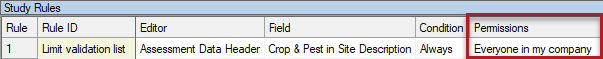 2019.2
[Speaker Notes: #10771]
Print Reports
ARM Powered by GDM Solutions
Trial Fact Sheet
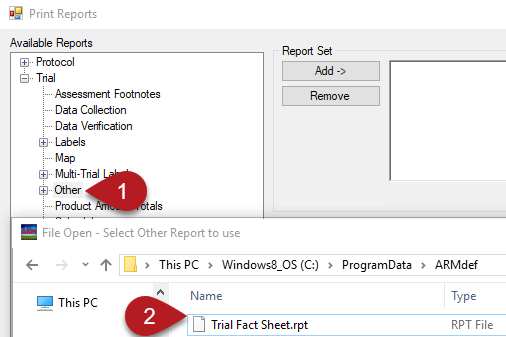 New report provides a trial synopsis
Useful for trial tours, overview
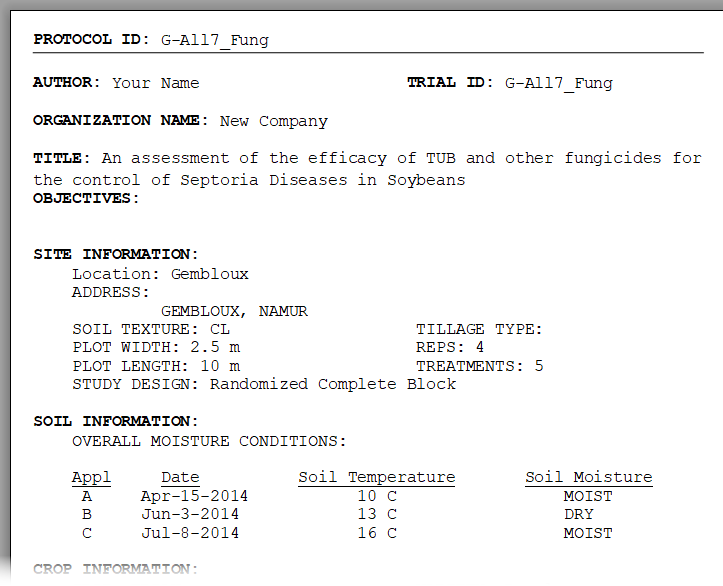 Select 'Other' in Available Reports
Load Trial Fact Sheet.rpt from ARMdef folder
2019.4
[Speaker Notes: #10957]
Report Too Wide
Apply All button added to apply changes to all pages in report.
Previously dialog appeared for every page.
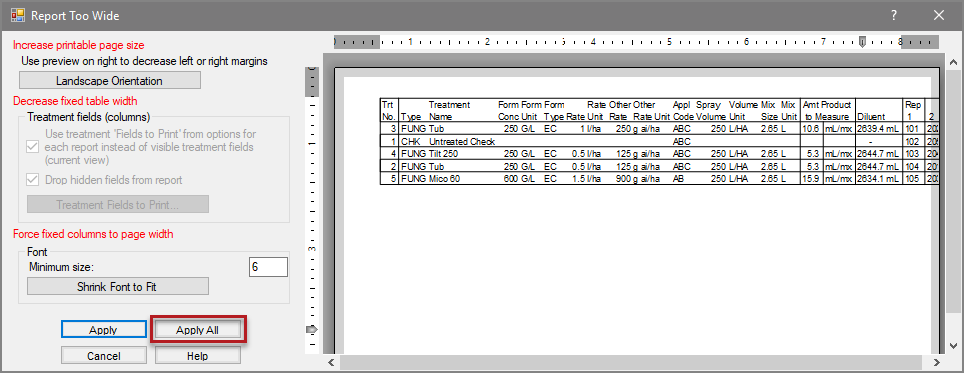 2019.4
[Speaker Notes: #11054]
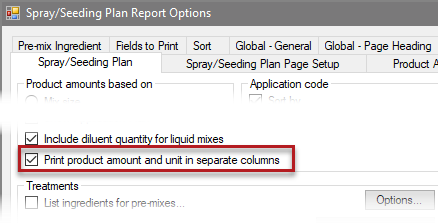 Spray/Seeding Plan
Added option to print product amounts and units in separate columns.
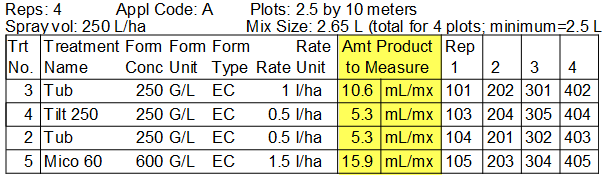 Useful when printing to Excel, so amounts are in a separate column.
2019.3
[Speaker Notes: #10843]
ARM Window
ARM Powered by GDM Solutions
Spray Volume
Renamed to Application Amount to be more generic for all treatment/application types
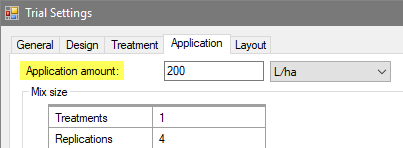 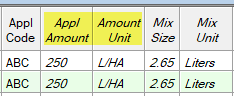 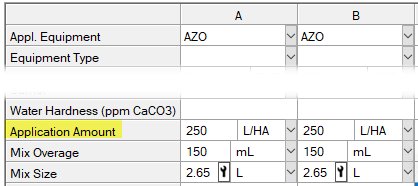 2019.4
[Speaker Notes: #10995]
Hidden fields with info
Automatically show fields that are hidden from view, but contain information
Eliminates prompt when opening a study
Ensures that all information is conveyed when opening a file for the first time
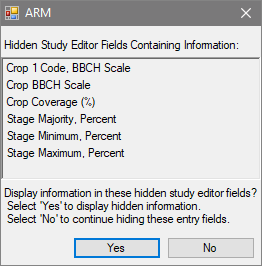 2019.4
[Speaker Notes: #11035]
Toolbar
Improved the appearance of toolbar buttons






Cleaned up some missing pixels so we can actually tell what the image is supposed to be!
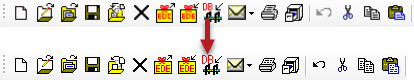 2019.3
[Speaker Notes: #10863]
Properties Panel
Field pairs display as  single checkbox in Hidden Fields list
Value + Unit fields
Code + Description fields
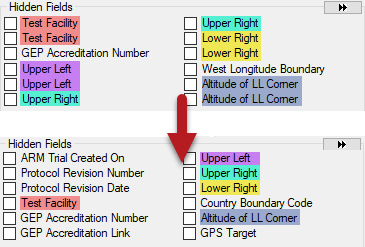 Treatments, Protocol/Site Description, Assessment Data editors
2019.3
[Speaker Notes: #10850]
Hidden Fields
Do not scroll back to the top of the list when selecting a field.
Now much easier to make multiple fields visible at a time

	          Before:				    After:
2019.2
[Speaker Notes: #10766]
Display Options
ARM Powered by GDM Solutions
Change rule colors
Change the background color of required and recommend fields
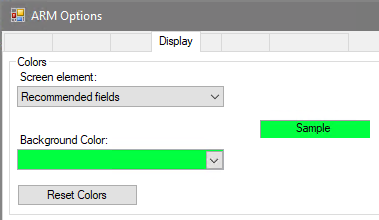 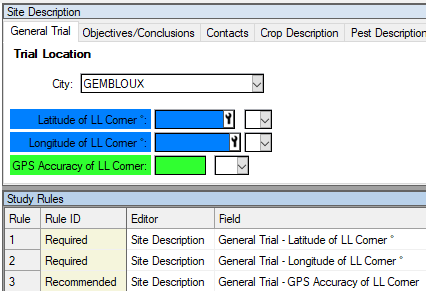 Tools > Options > Display tab > Colors
2019.4
[Speaker Notes: #10951]
Font color fix
Font Color option for Required fields now only applies to always-required fields (found in some customizations)
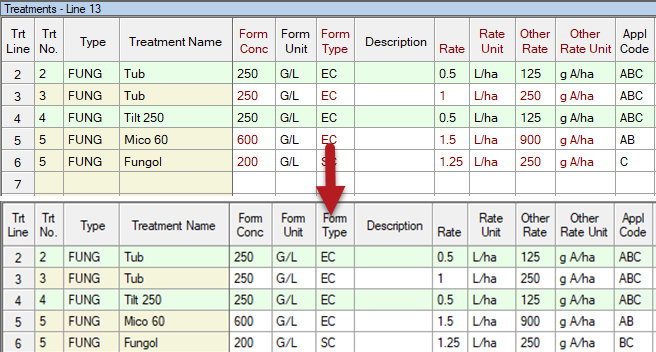 Previously other field pairs were also colored
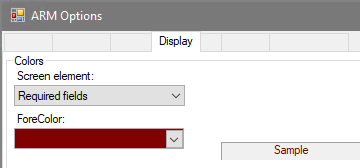 2019.4
[Speaker Notes: #10951]
Migrate Settings
ARM Powered by GDM Solutions
Migrate Settings
Copy settings when moving to a new PC
Copy personal lists, report sets, ARM settings to new computer


What's new?
Prompt to create package before deactivating the old PC.
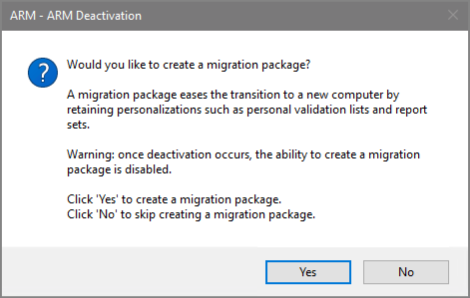 2019.1
[Speaker Notes: #10270]
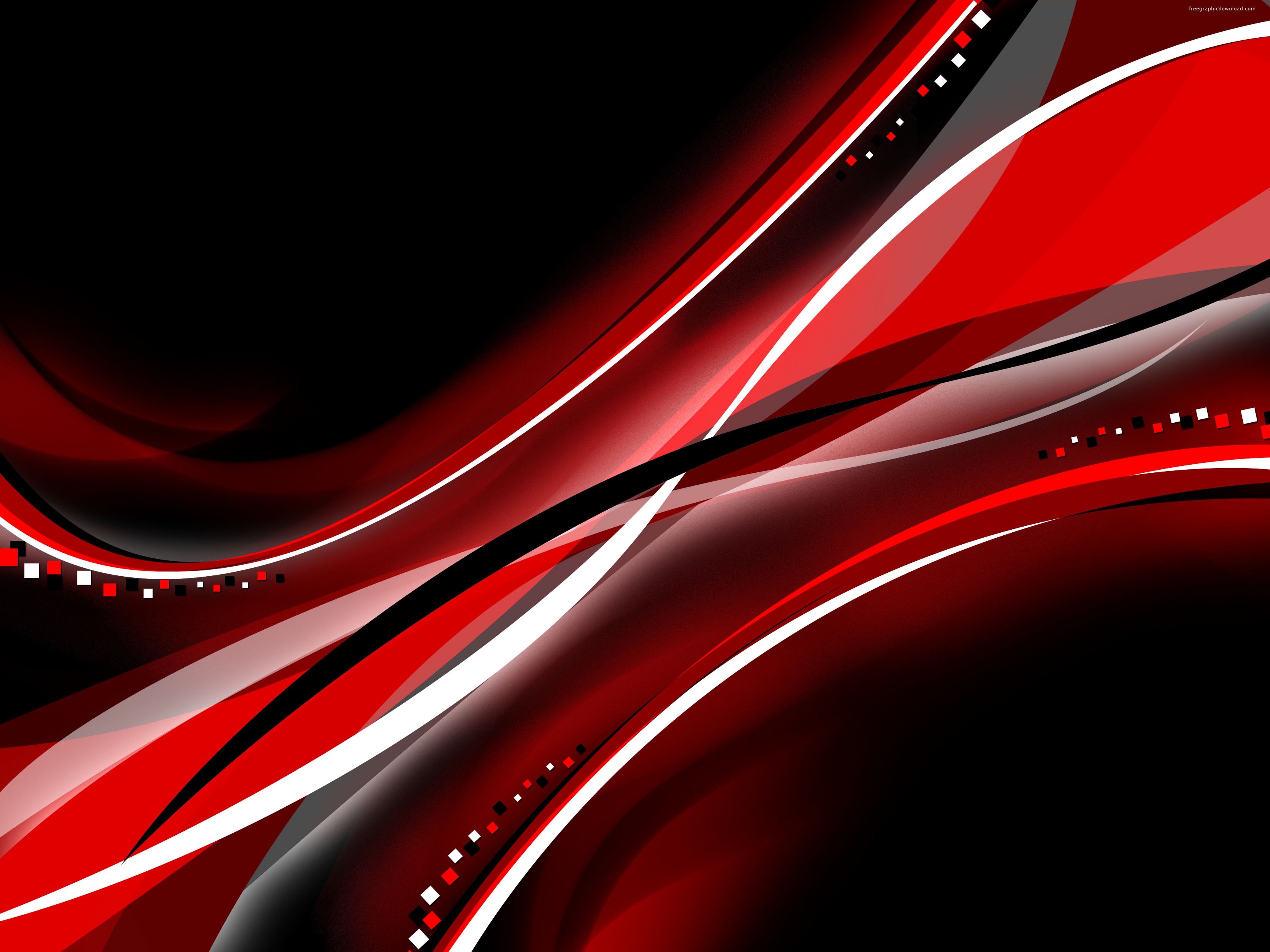 ARM 2020 Preview
Graph Weather Data
3 columns of data per graph, plot up to 4 graphs at a time 
Plot on left and right Y-axis for mixed units
Interactive date range selector
Summarize data in range
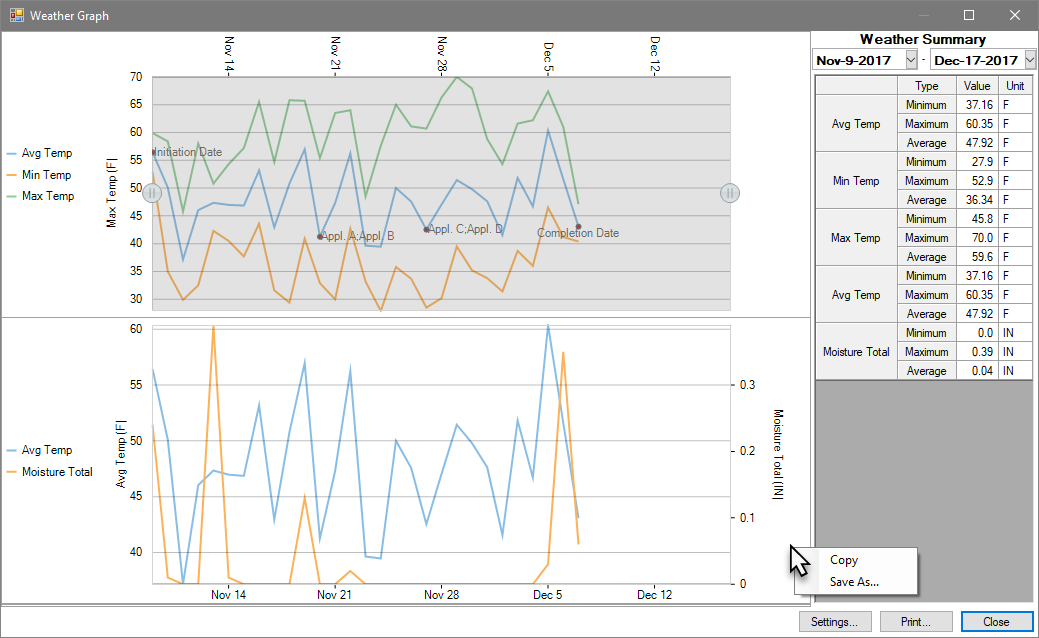 2020.0
[Speaker Notes: #11305]
Column Diagnostics
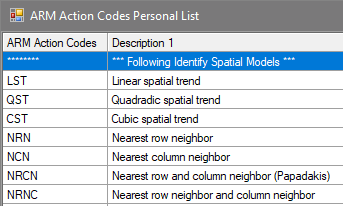 Spatial models included in analysis




New diagnostic statistics added
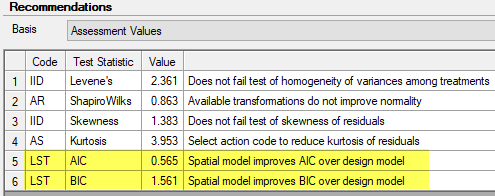 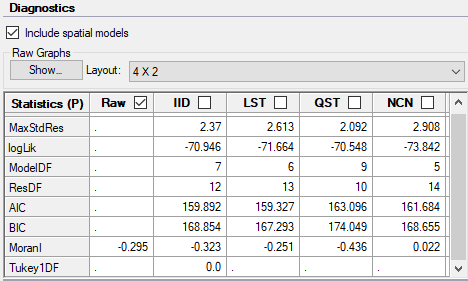 2020.0
[Speaker Notes: #11329]
Column Diagnostics
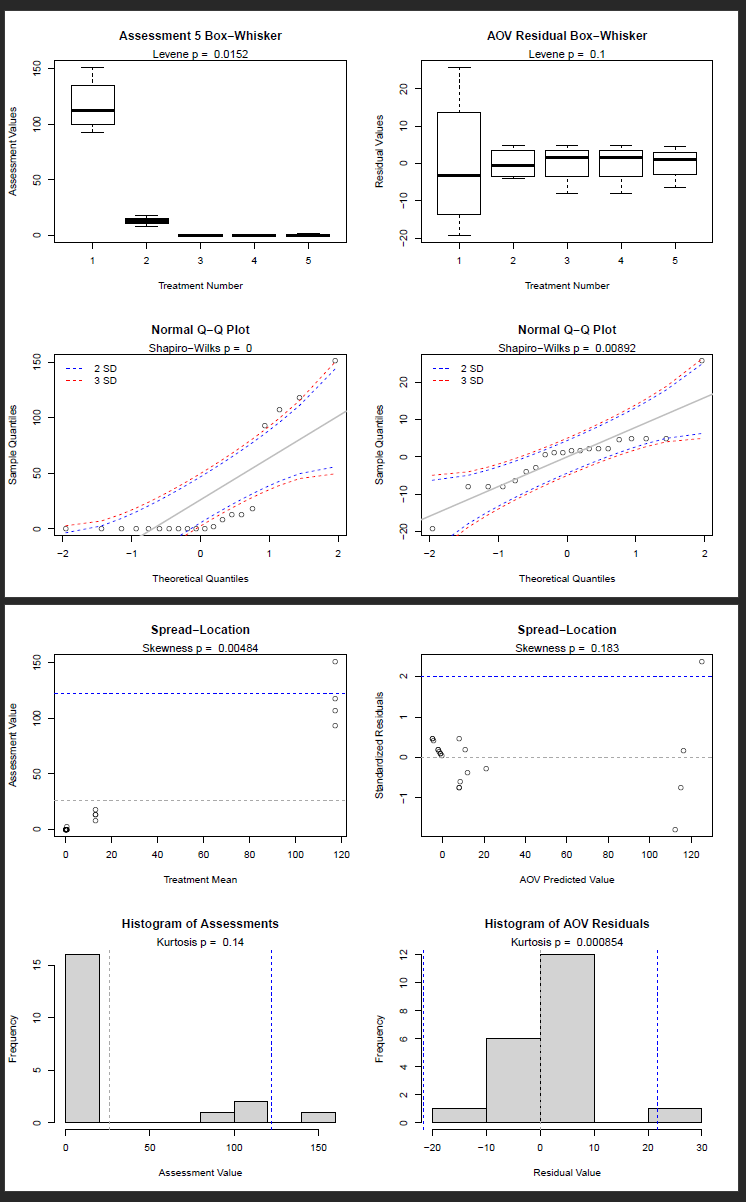 Change the number of diagnostic graphs per page, to improve readability



Two new graphs for spatial models
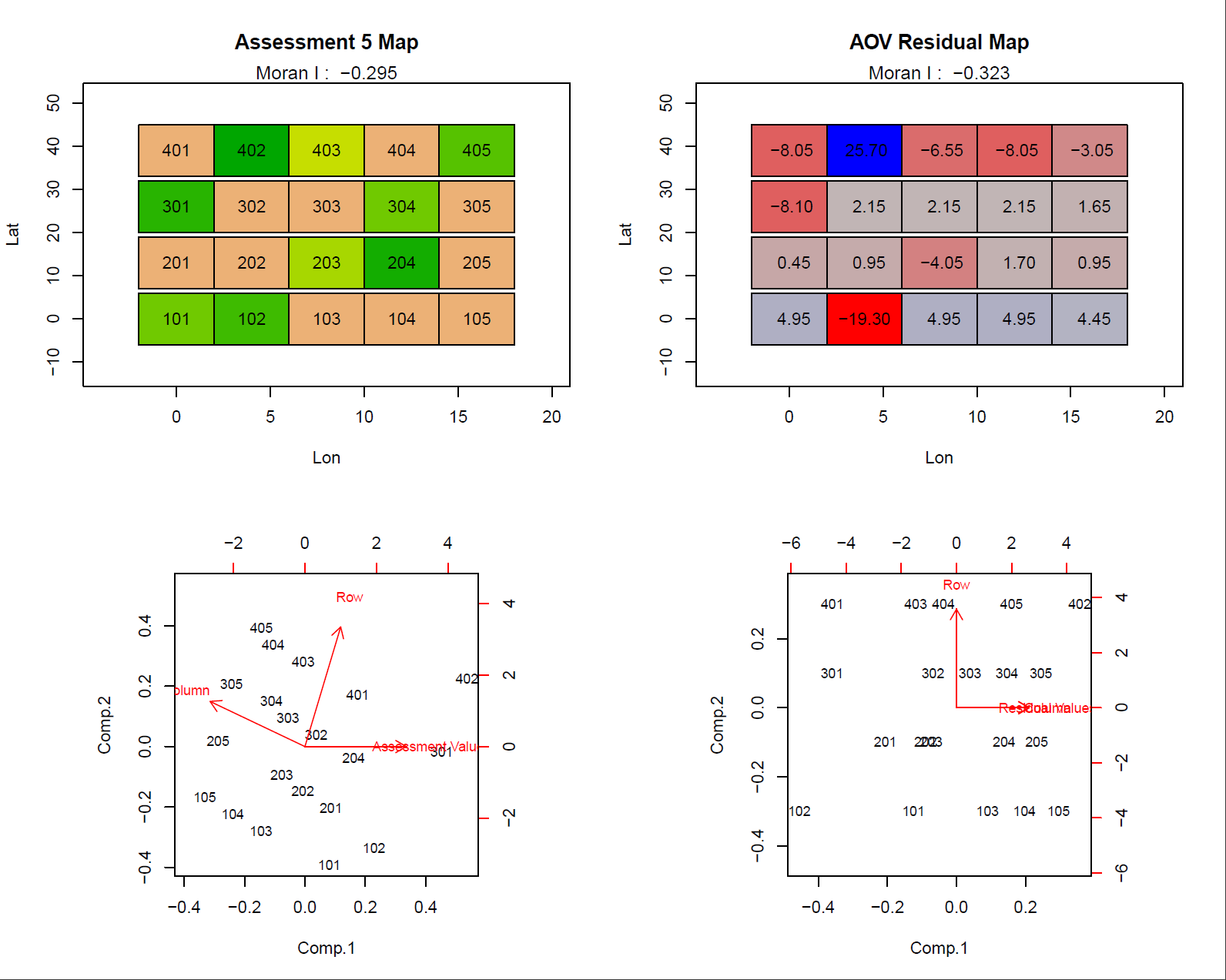 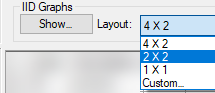 2020.0
[Speaker Notes: #11329]
*Excluded plots
*Not available in prerelease
New property for experimental units: Excluded
Existing Damaged flag not appropriate in all situations (e.g. outliers)
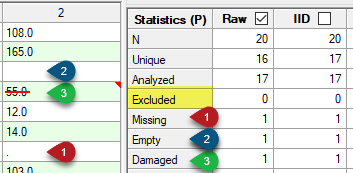 2020.x
*Trial Map Layers
*Not available in prerelease
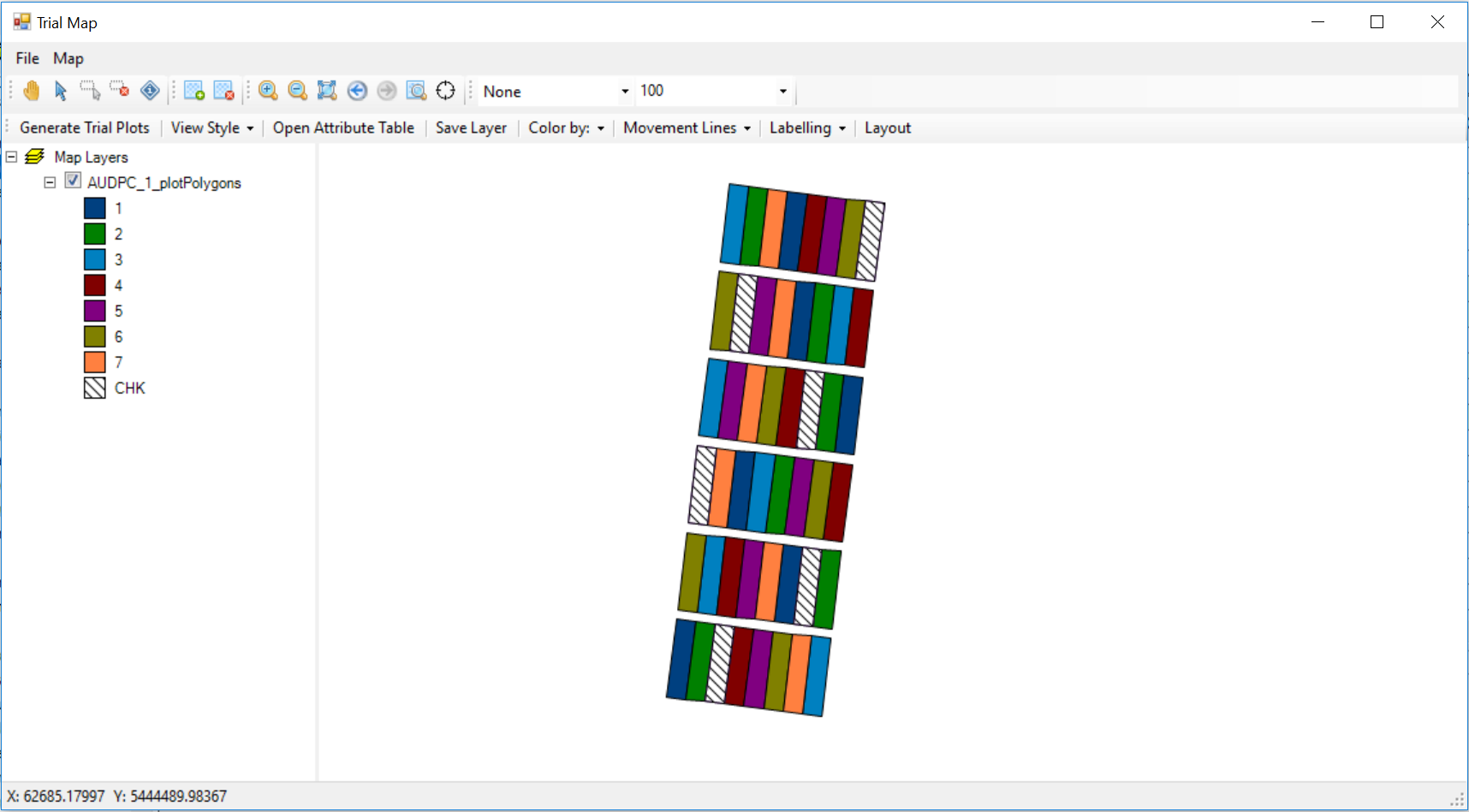 2020.x
*Trial Map Layers
*Not available in prerelease
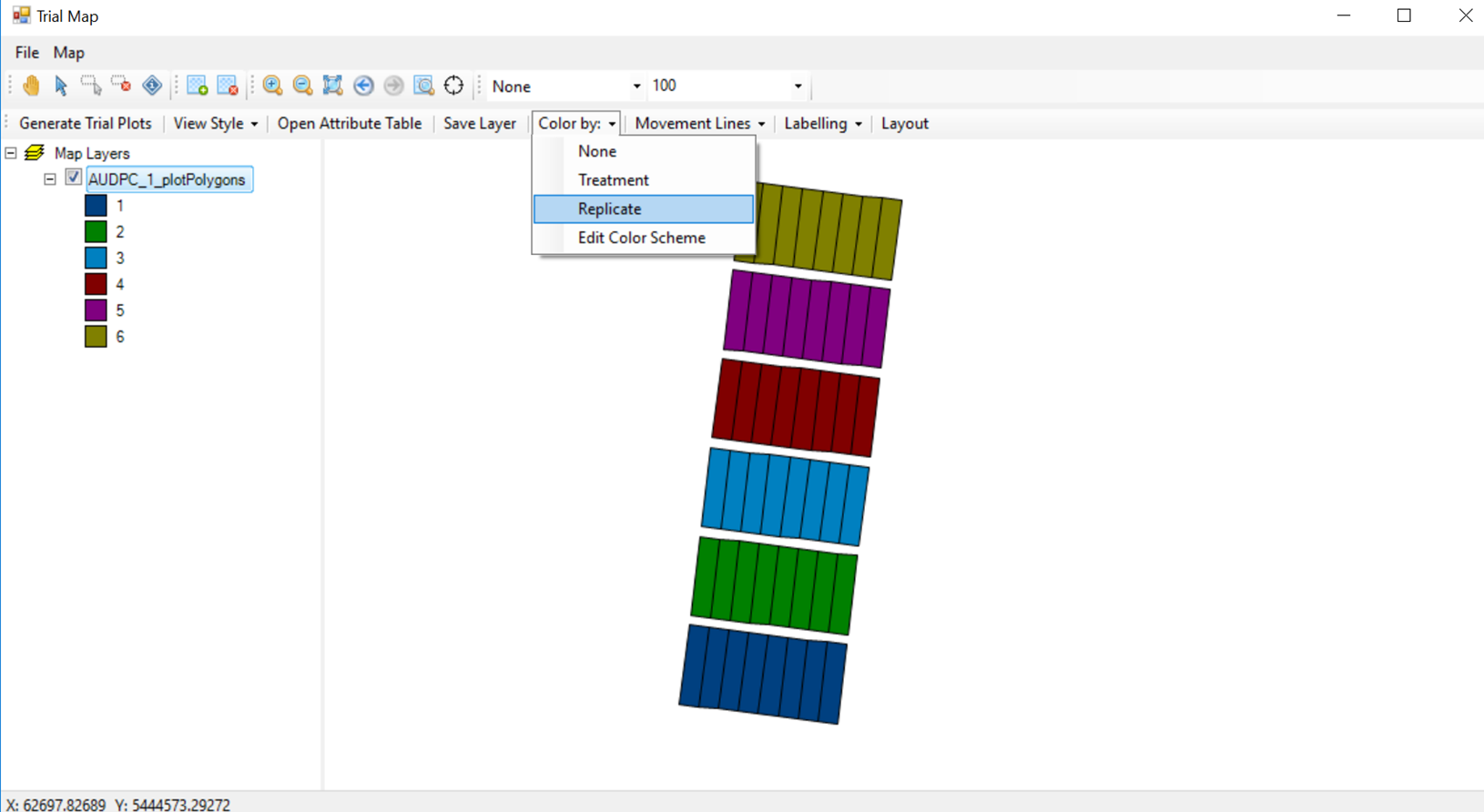 2020.x
*Trial Map Layers
*Not available in prerelease
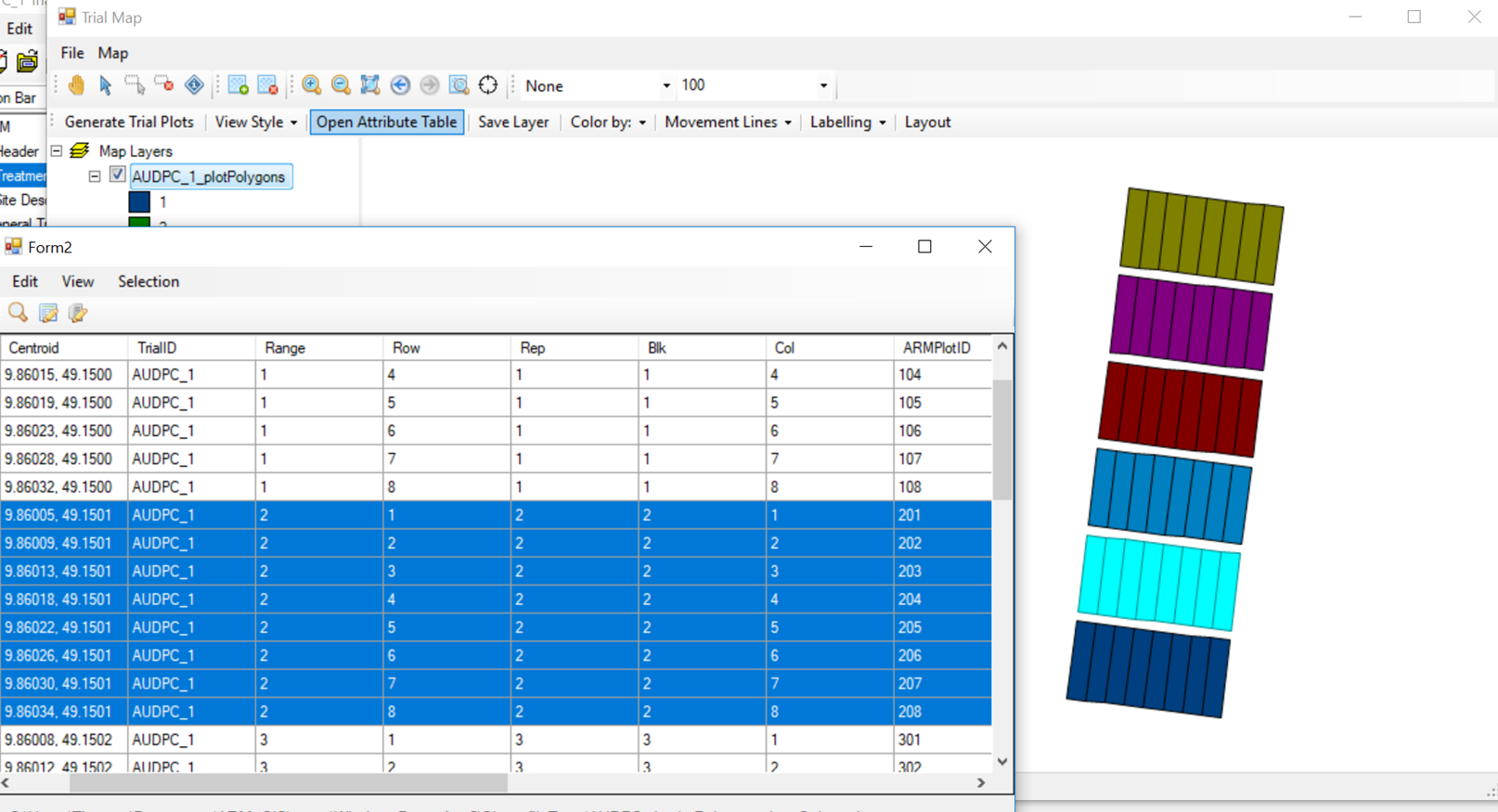 2020.x
[Speaker Notes: Attributes table]
*Trial Map Layers
*Not available in prerelease
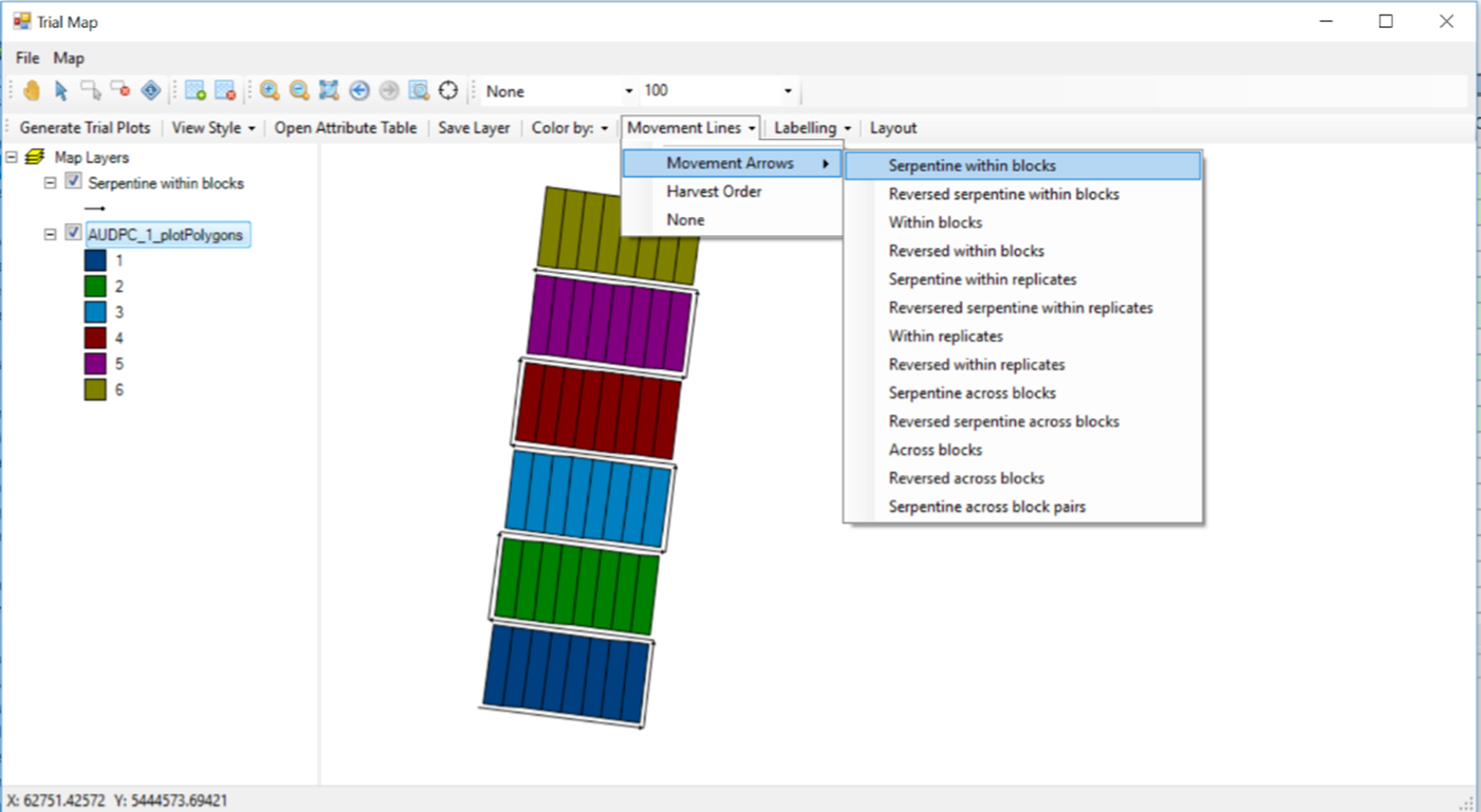 2020.x
[Speaker Notes: Movement arrows]
*Trial Map Layers
*Not available in prerelease
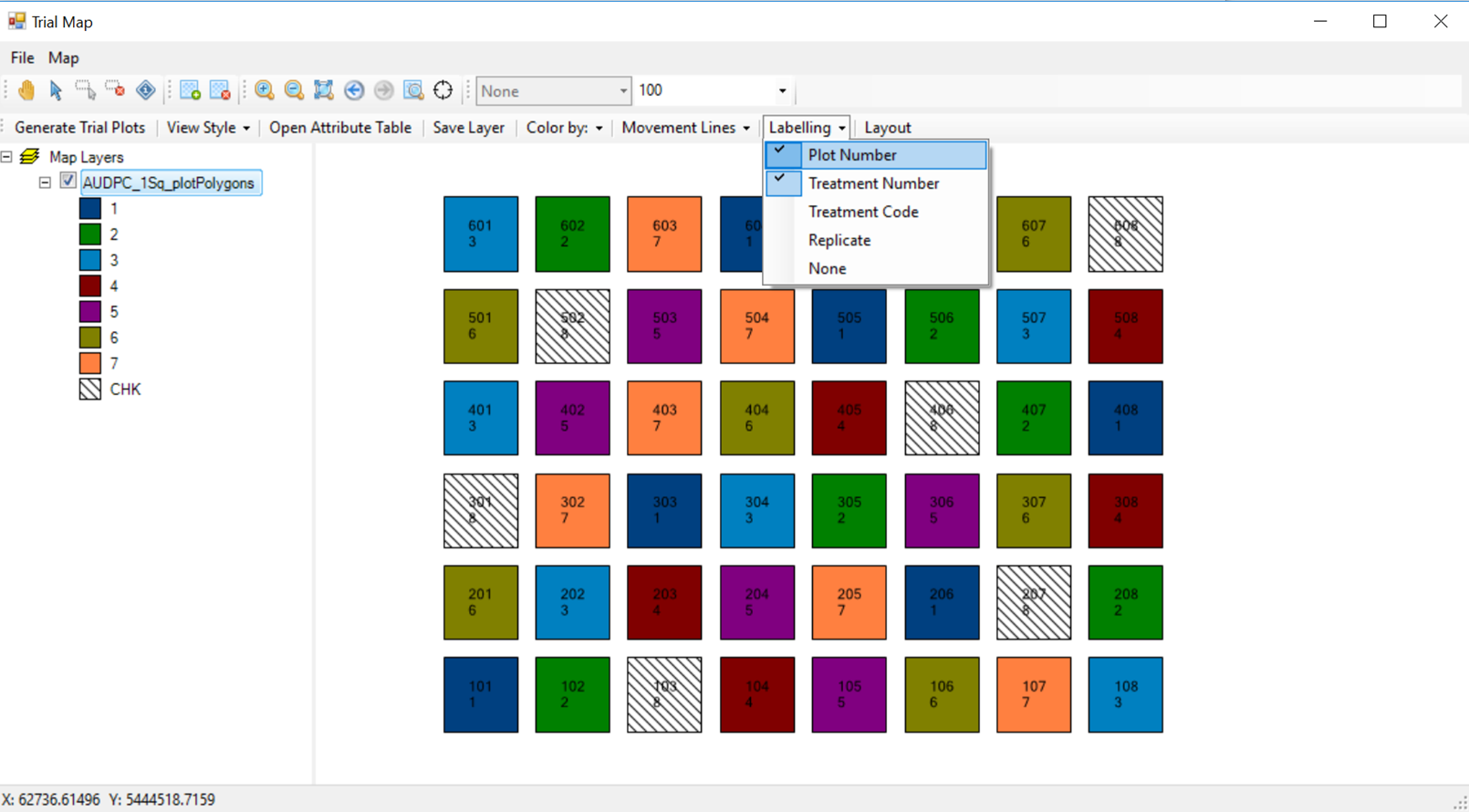 2020.x
[Speaker Notes: Square view with Labels]
*Trial Map Layers
*Not available in prerelease
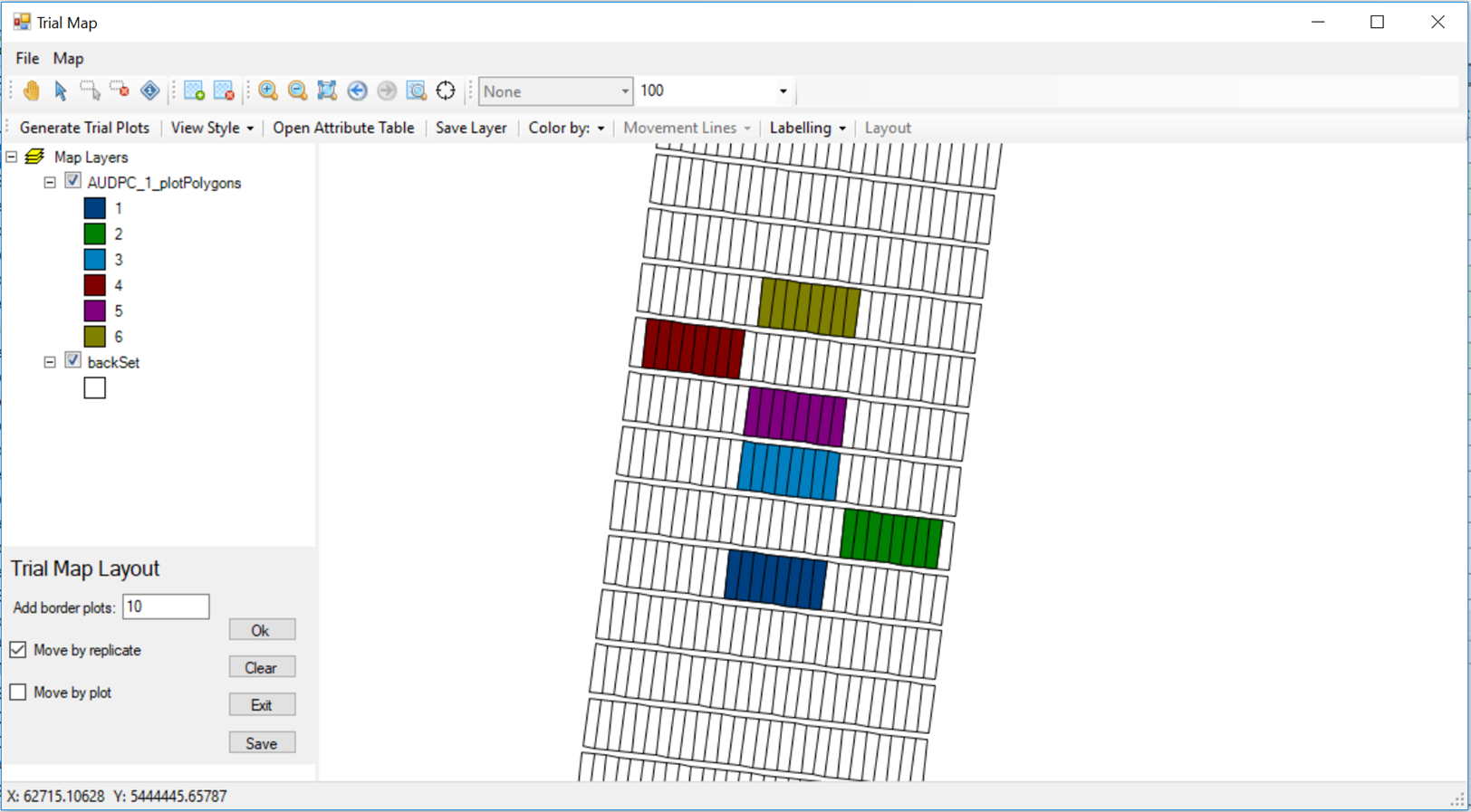 2020.x
[Speaker Notes: Layout tool]
*Trial Map Layers
*Not available in prerelease
The layout tool can adjust the actual location of the plots or change the order of the plots or the replicates.
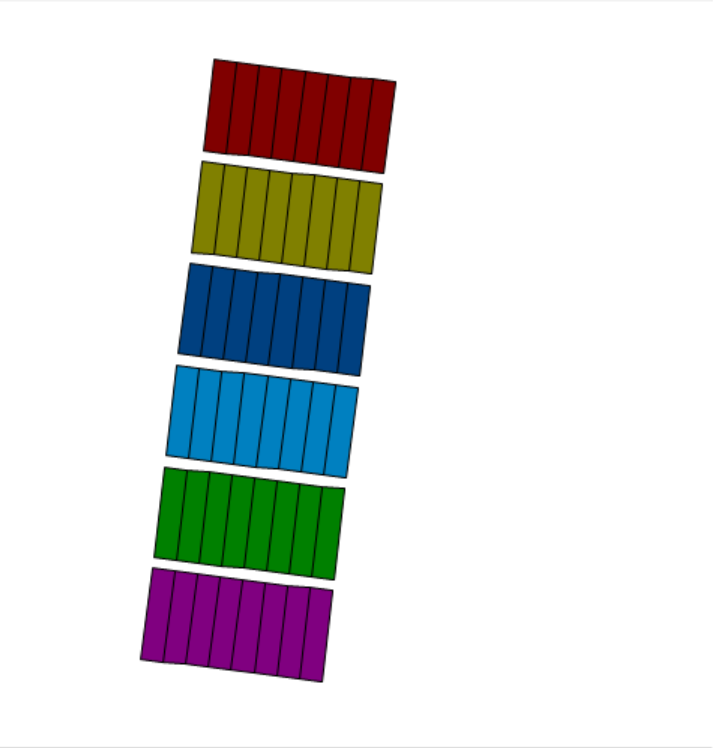 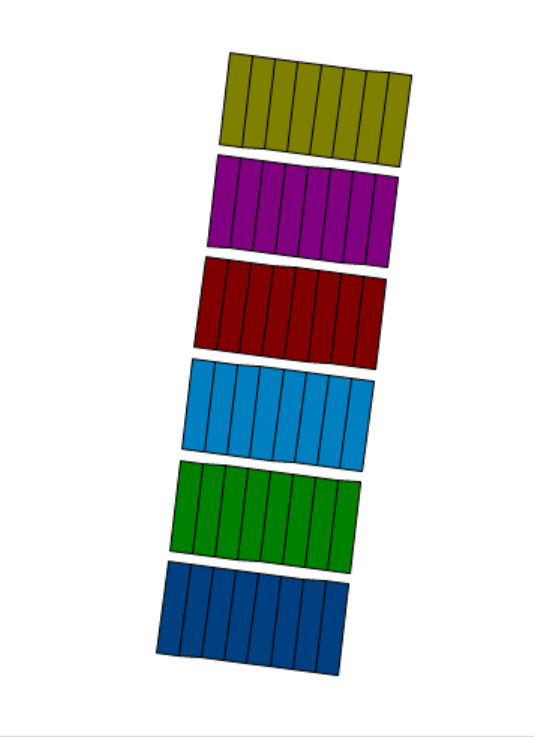 Adjusted Replicate Order
Original Replicate Order
2020.x
[Speaker Notes: Layout tool]